Classifying living things
Creating dichotomous keys and trees
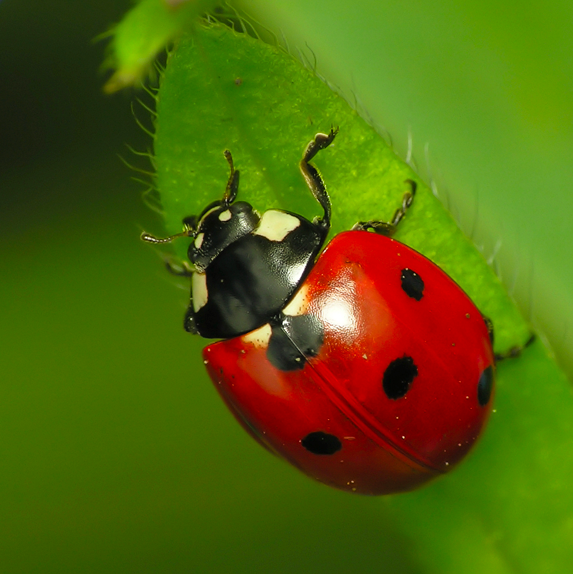 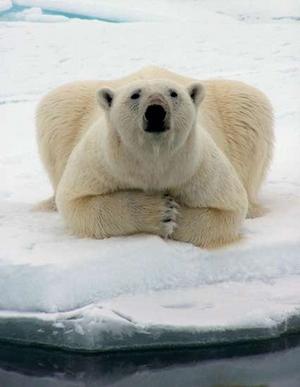 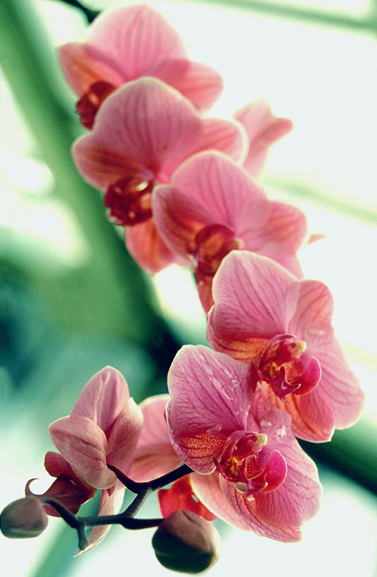 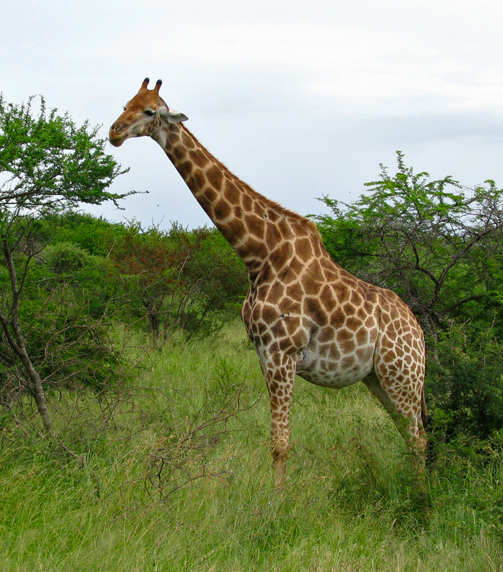 Review – what is life?
What do we mean when we say something is “alive”?
Made up of cells
Takes in energy to grow and reproduce
Responds to the environment
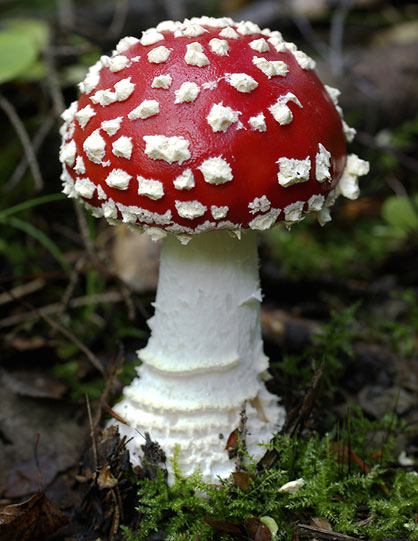 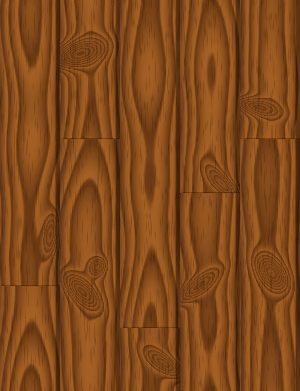 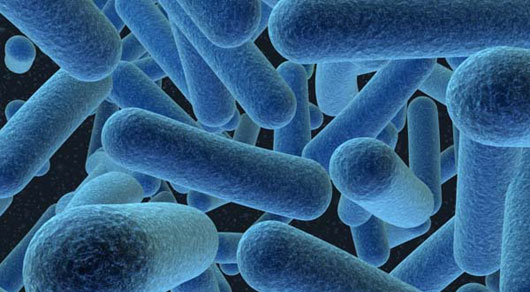 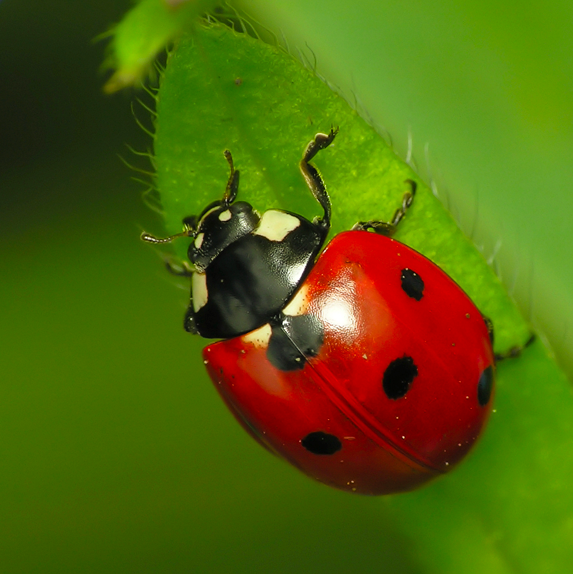 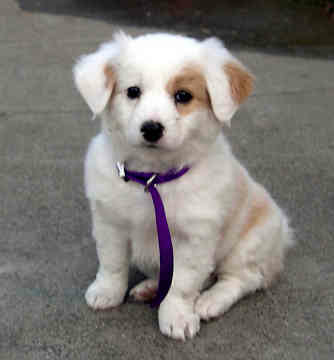 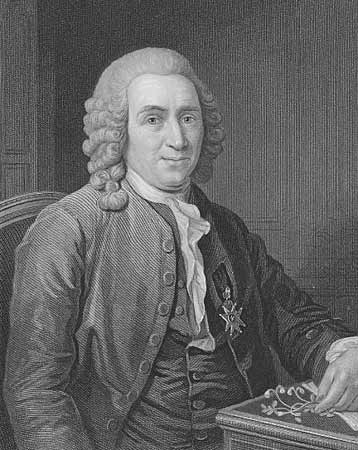 Grouping living things
Scientist who organized how we group living things
Groups based on shared characteristics
Hierarchy 
Binomial nomenclature
		Genus species
Carl Linnaeus
1707-1778
Classification by characteristics:dichotomous key
1a. Does it have thick skin? (go to 2)
1b. Does it have thin skin? (go to 3)

2a. Is it green? LIME
2b. Is it yellow? LEMON

3a. Is it round? APPLE
3b. Is it not round? PEAR
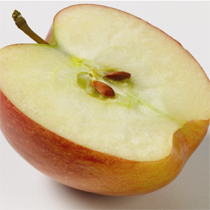 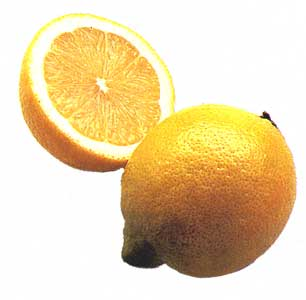 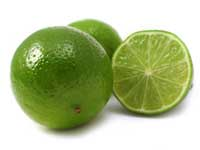 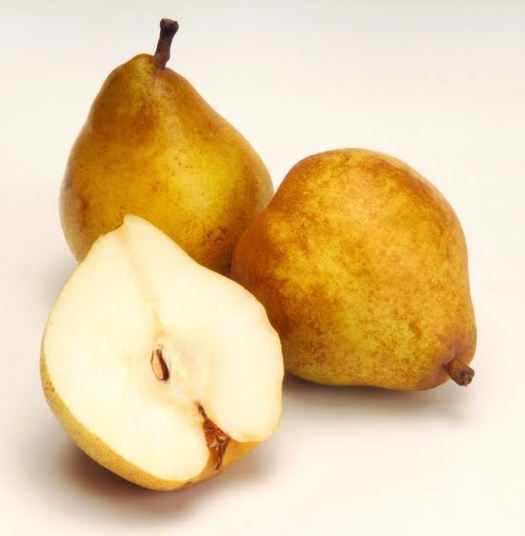 Classification by characteristics:tree
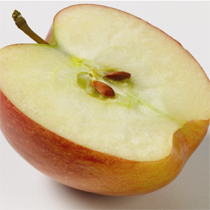 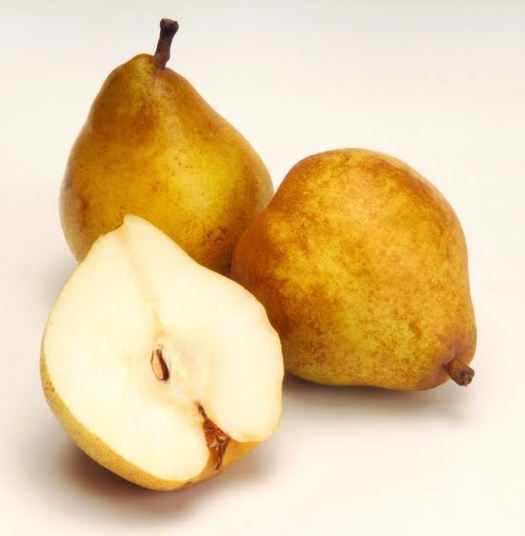 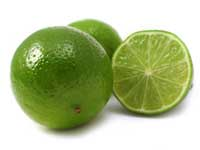 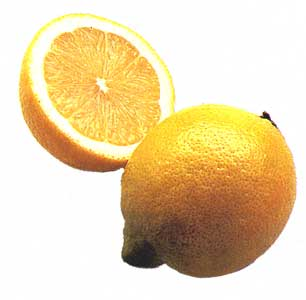 not round
green
yellow
round
thin skin
thick skin
As a class – Shoe Classification
Take off one of your shoes
Looking at the shoe, write down 4 characteristics
Place shoe in a pile at the front of the room
Together we will classify the shoes!
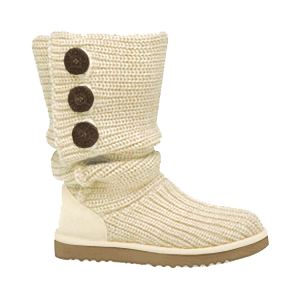 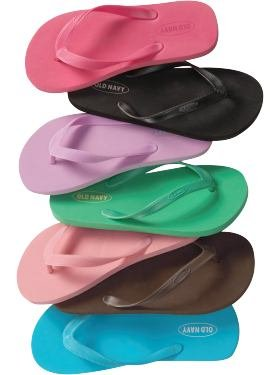 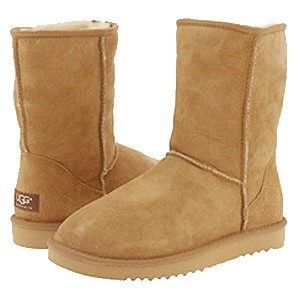 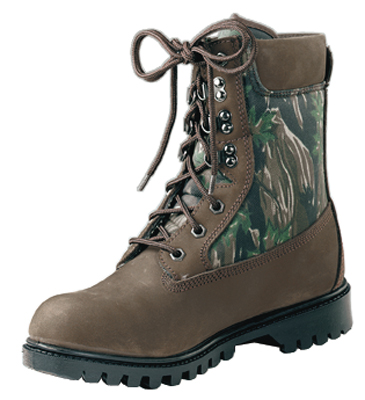 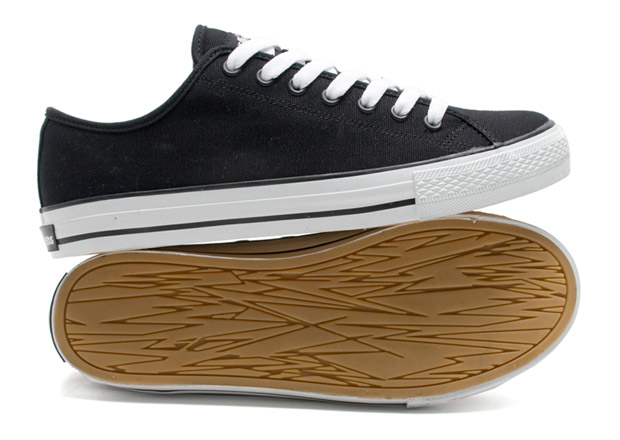 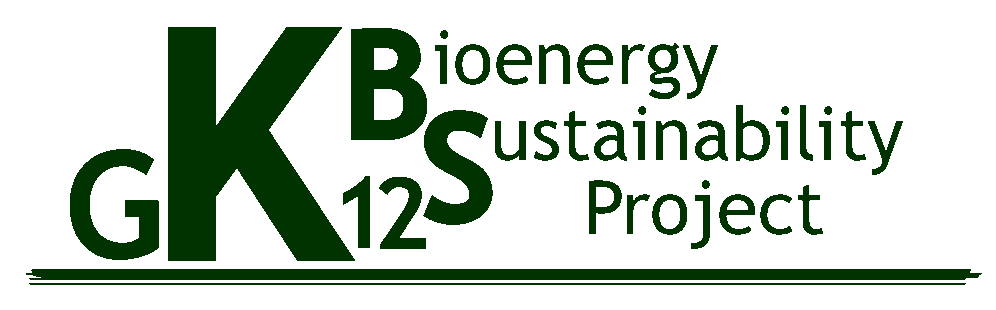 In the lab – Plant Classifications
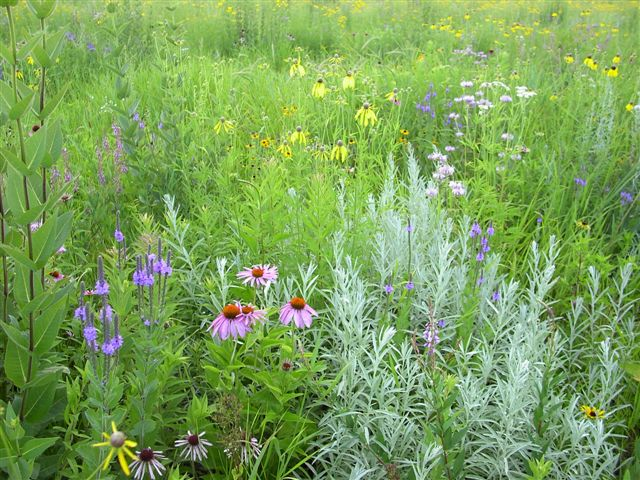 Make a dichotomous key of the plants that we have seeded out in the Bioenergy Plots at Lawton
Turn that key into a tree
Both the key and tree can be used when we are collecting data on the plots this Spring and in the coming years!
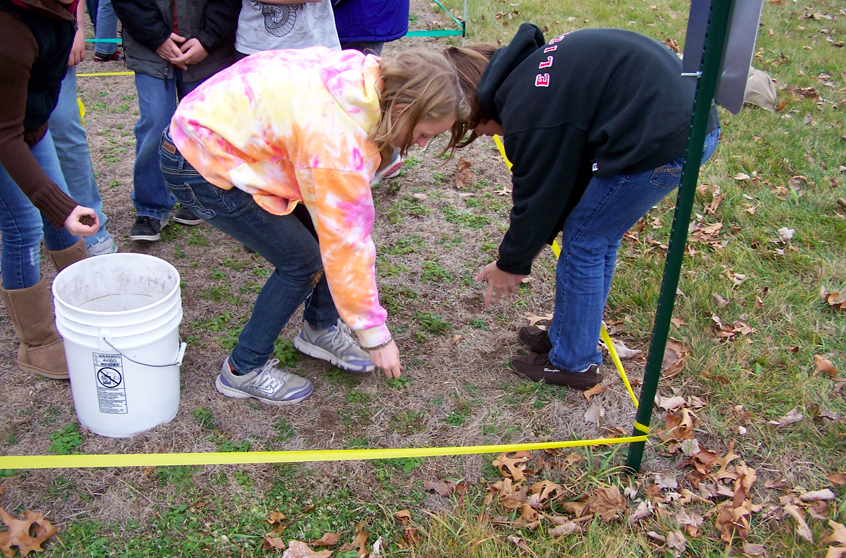 Difficulties with using characteristics to make a tree:
Does your classification scheme capture the true relationship between the plants we used?
Depends on the traits that you chose:
Traits that have a common origin (ex. fur on a cat and fur on a dog) - GOOD
Traits that have “converged” from different origins (ex. wings of a bat and wings of a fly)
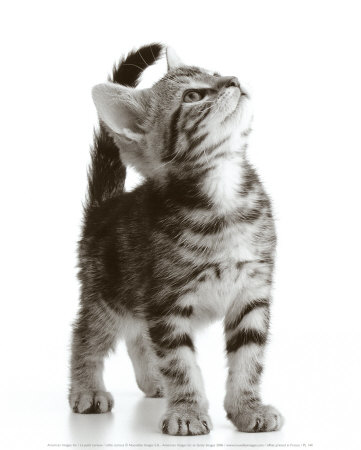 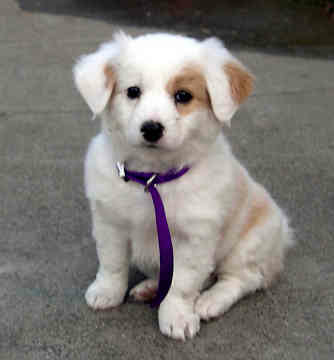 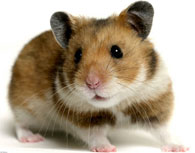 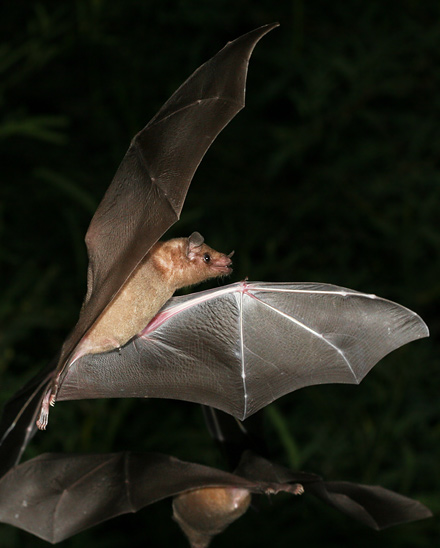 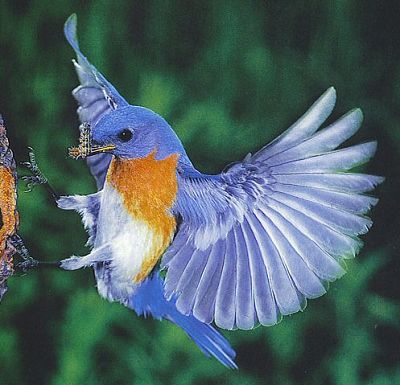 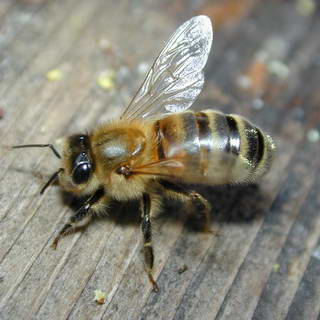 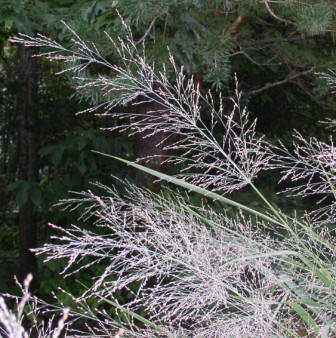 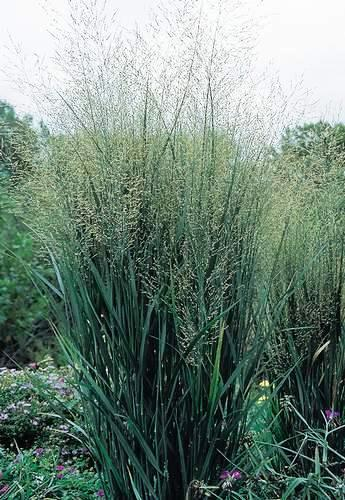 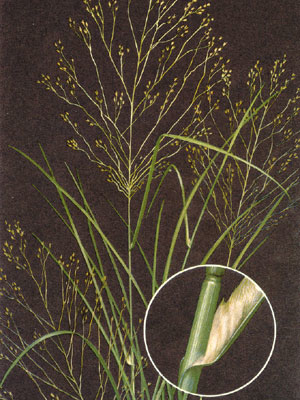 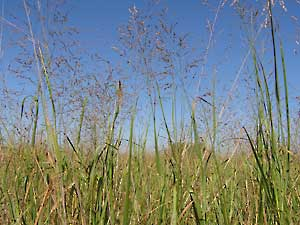 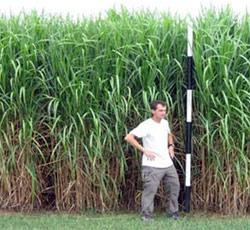 Switchgrass
[Speaker Notes: Switchgrass]
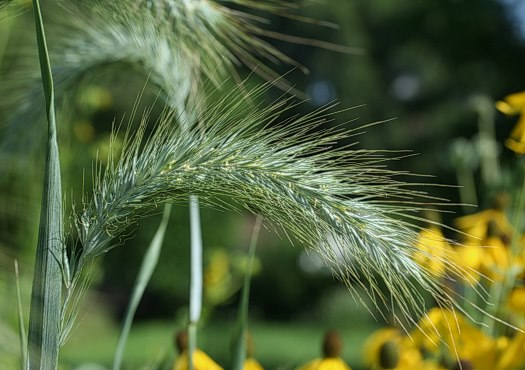 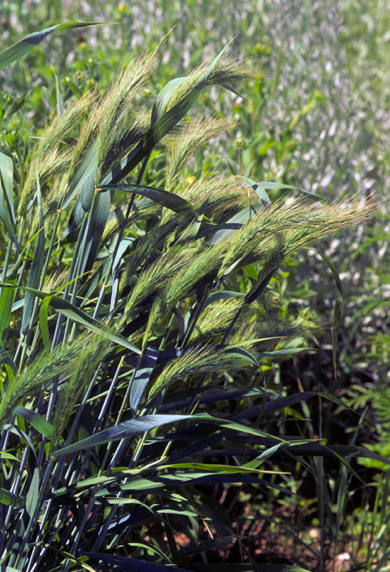 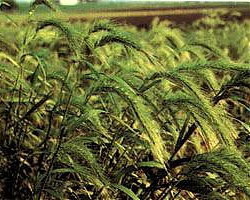 Wild rye
[Speaker Notes: Canada wild rye]
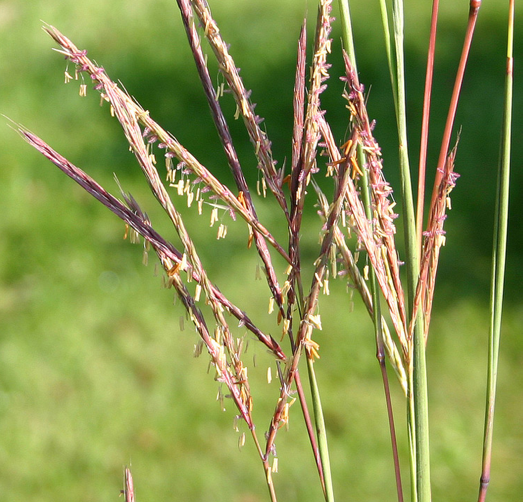 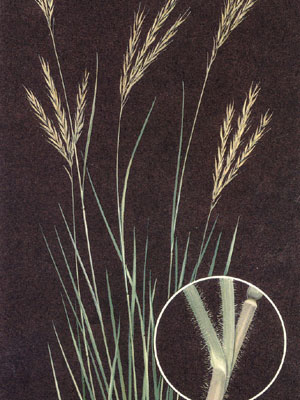 Big bluestem
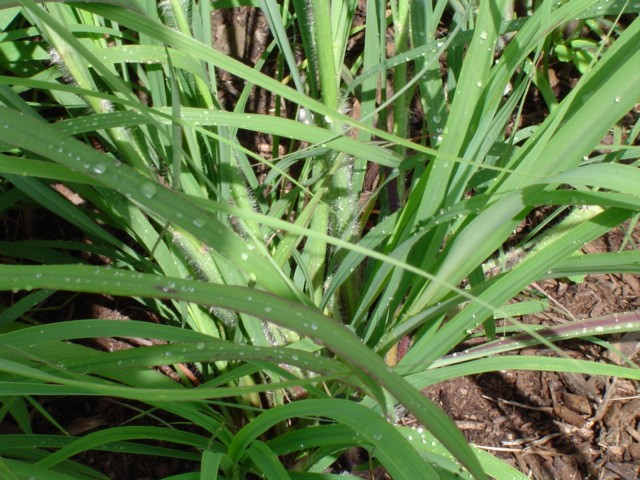 [Speaker Notes: Big bluestem]
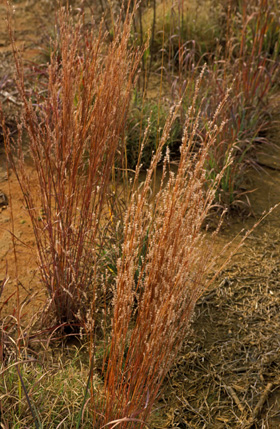 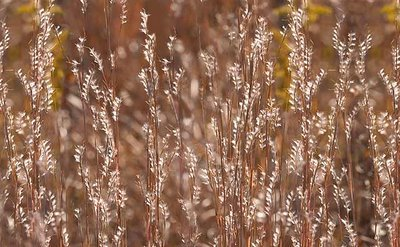 Little bluestem
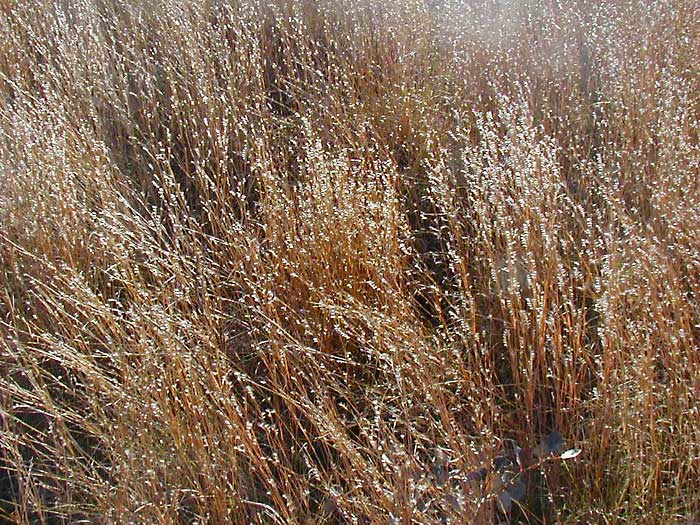 [Speaker Notes: Little bluestem]
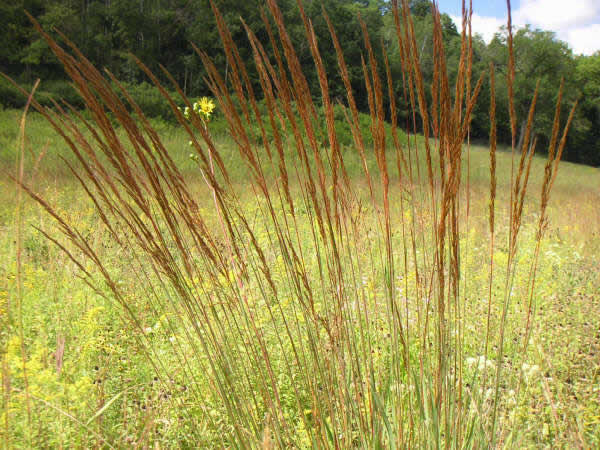 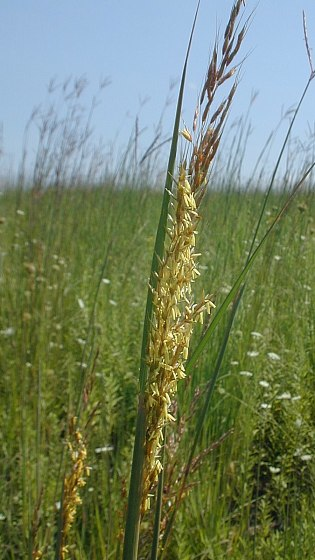 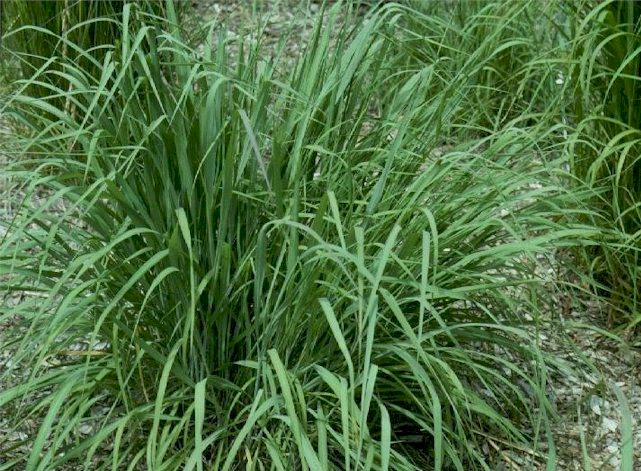 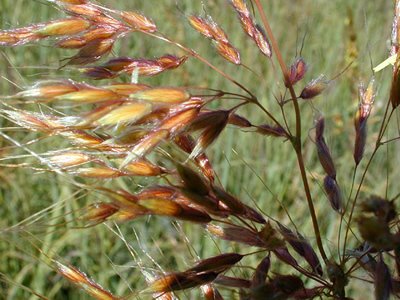 Indian grass
[Speaker Notes: Indian grass]
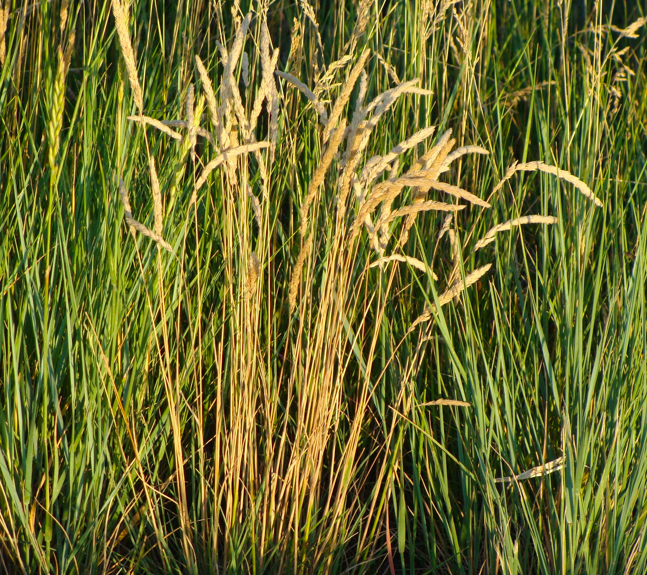 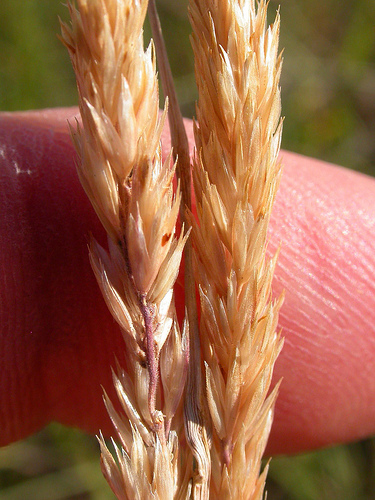 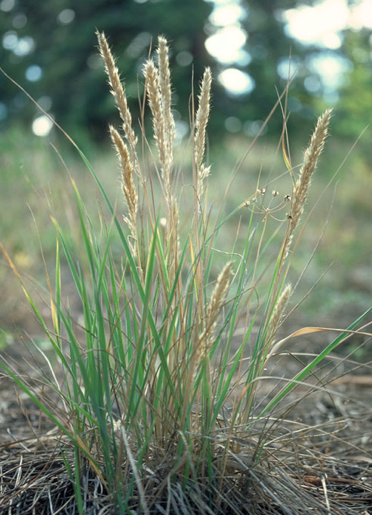 Prairie junegrass
[Speaker Notes: Prairie Junegrass]
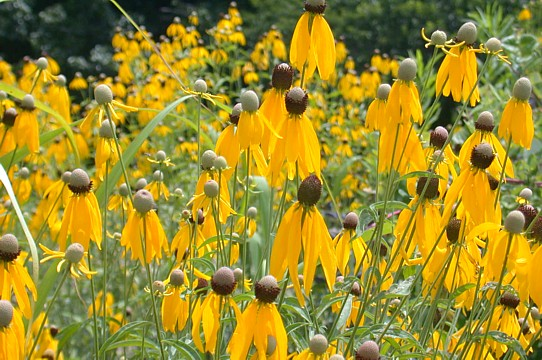 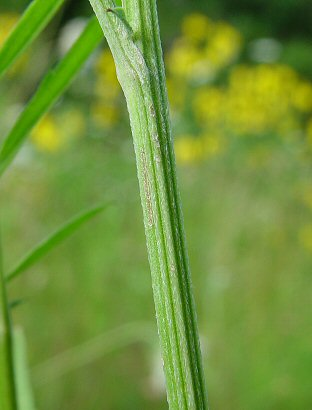 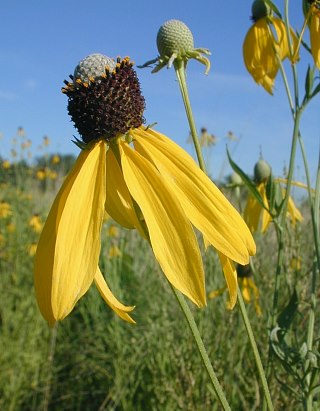 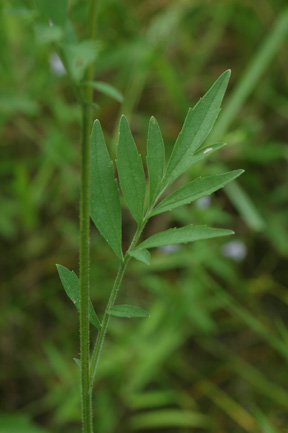 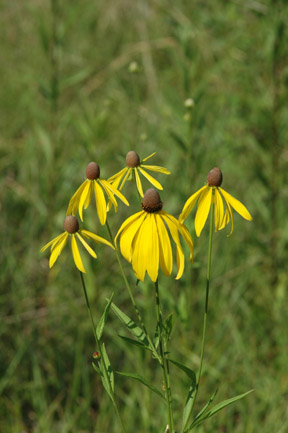 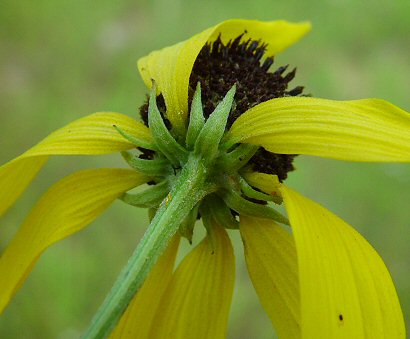 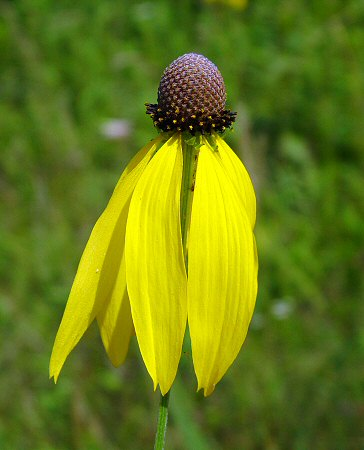 Yellow coneflower
[Speaker Notes: Purple coneflower]
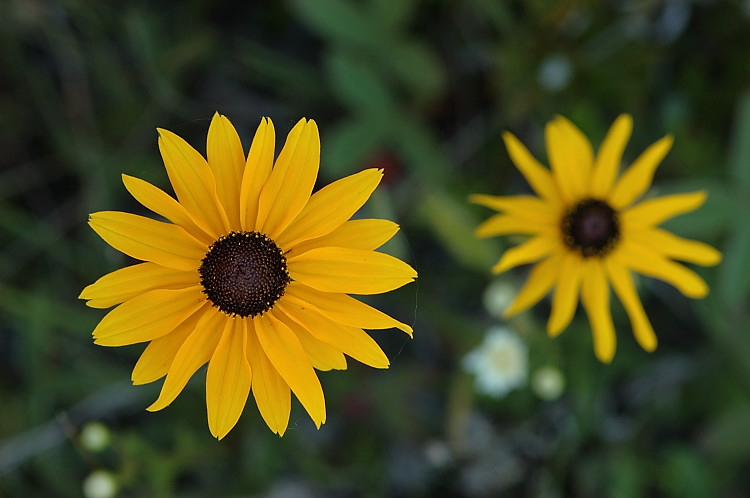 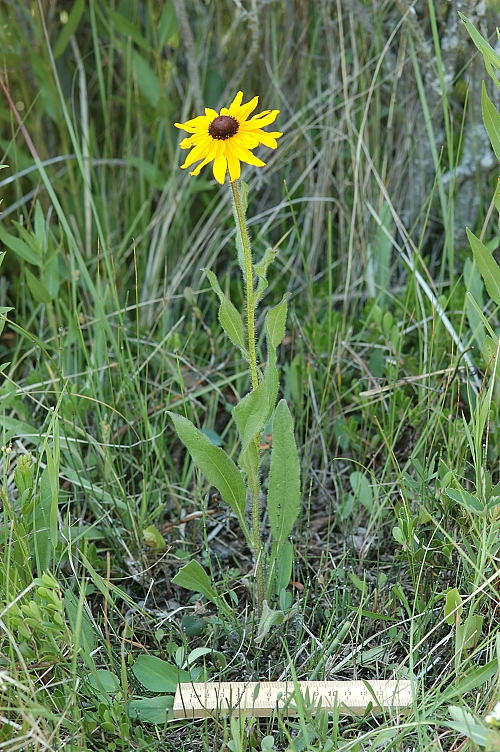 Black-eyed Susan
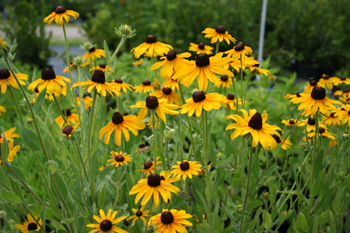 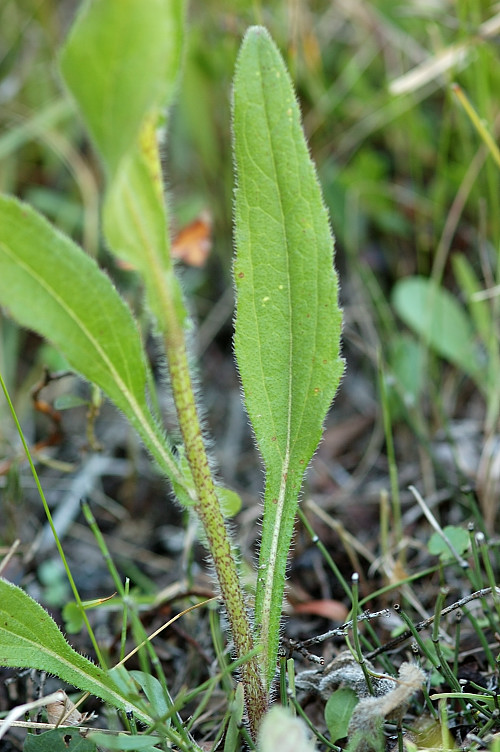 [Speaker Notes: Black-eyed Susan]
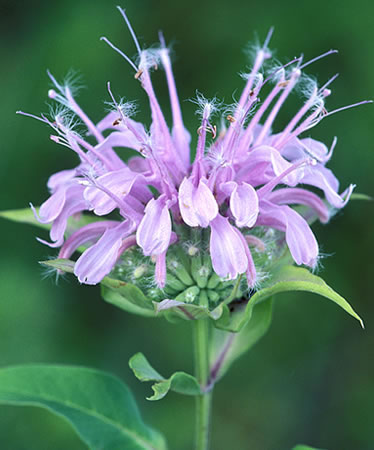 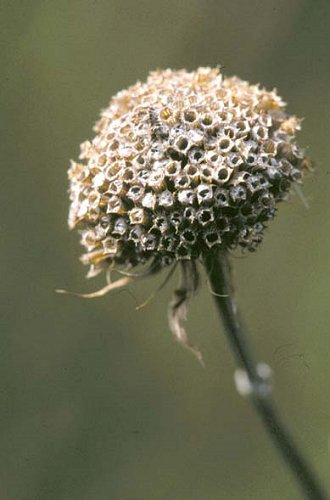 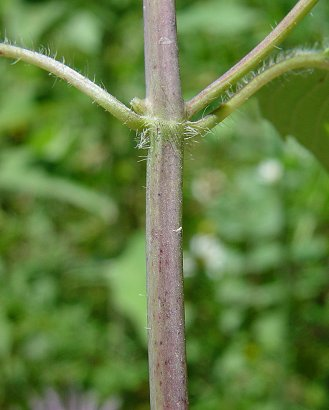 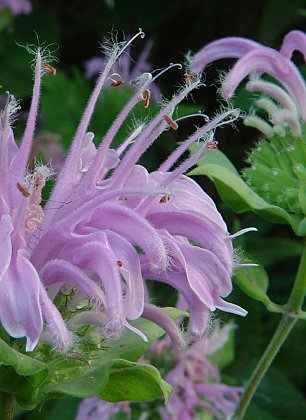 Wild bergamot
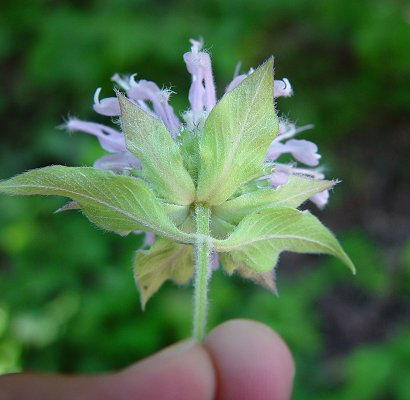 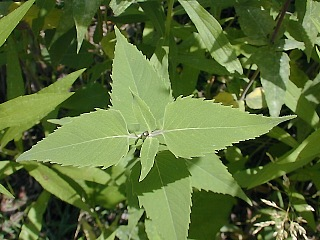 [Speaker Notes: Wild bergamot]
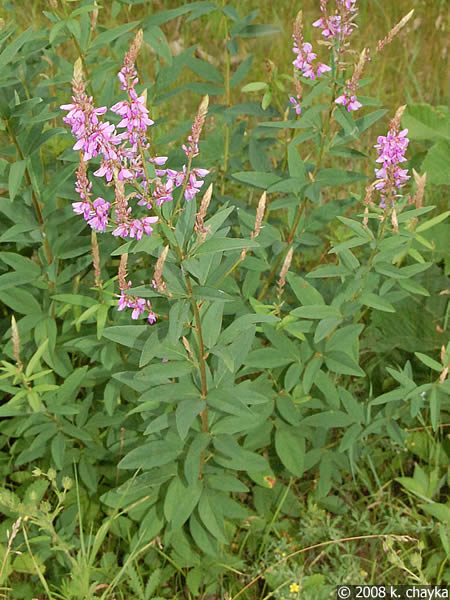 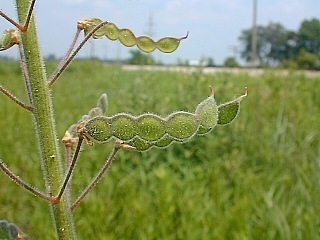 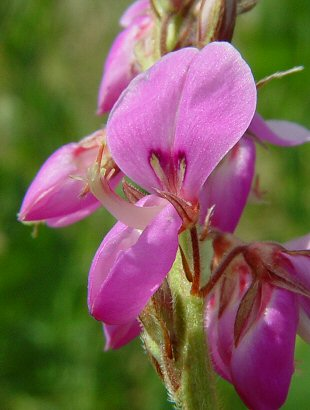 Showy tick trefoil
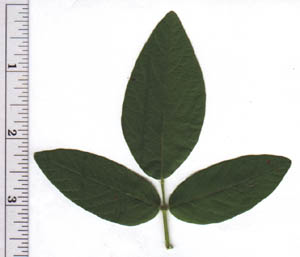 [Speaker Notes: Showy tick trefoil]
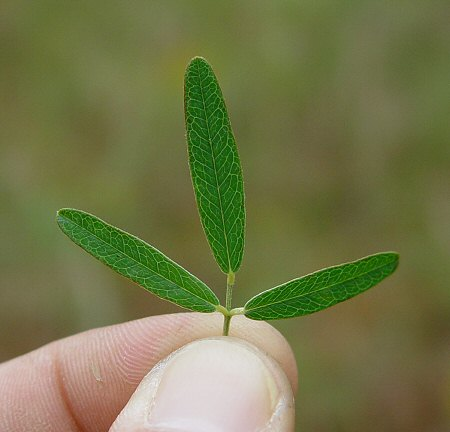 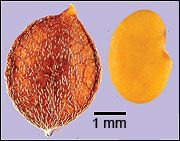 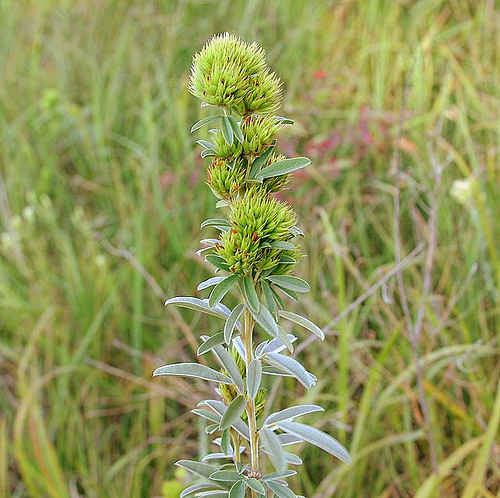 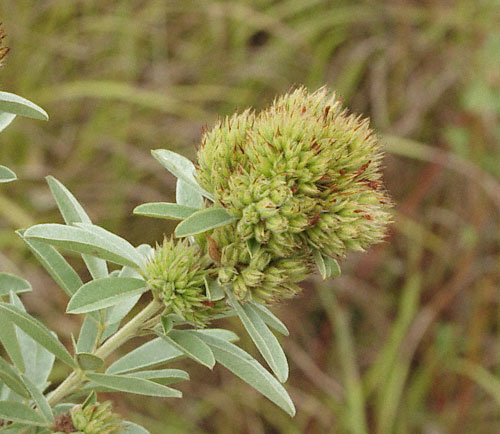 Round-head lespedeza
[Speaker Notes: Roundhead lespedeza]
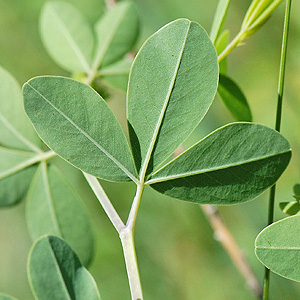 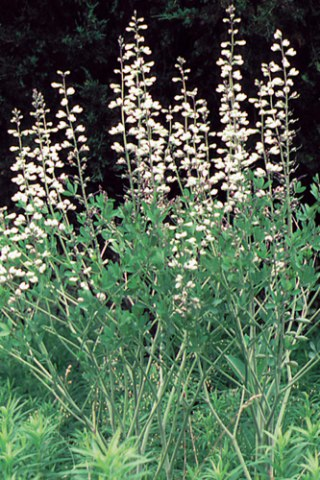 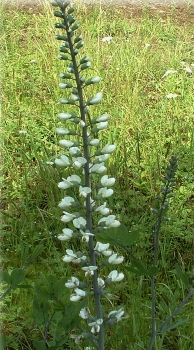 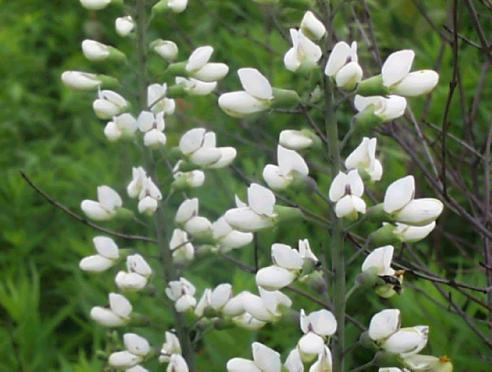 White false indigo
[Speaker Notes: White false indigo]
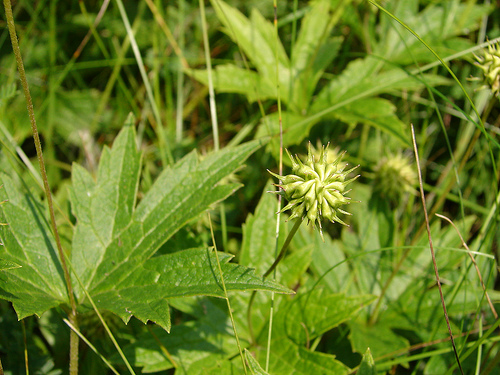 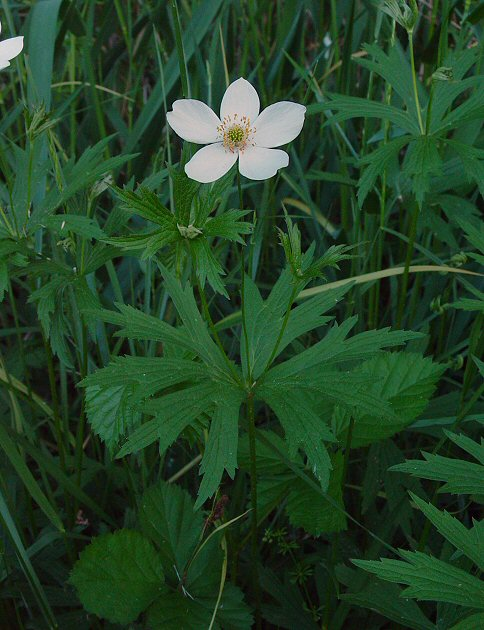 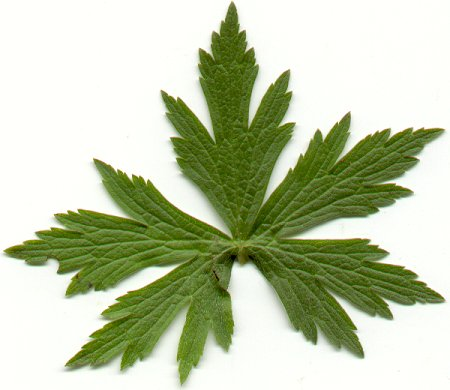 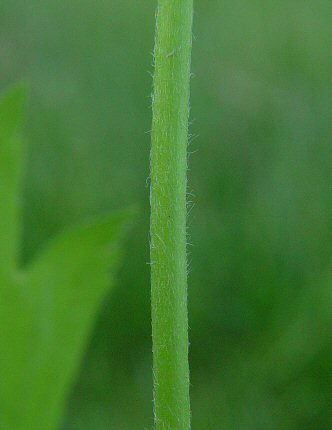 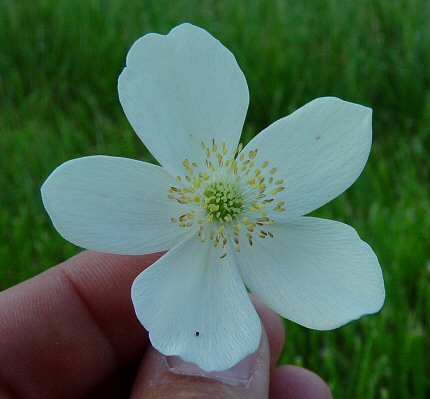 Canadian anemone
[Speaker Notes: Canadian anemone]
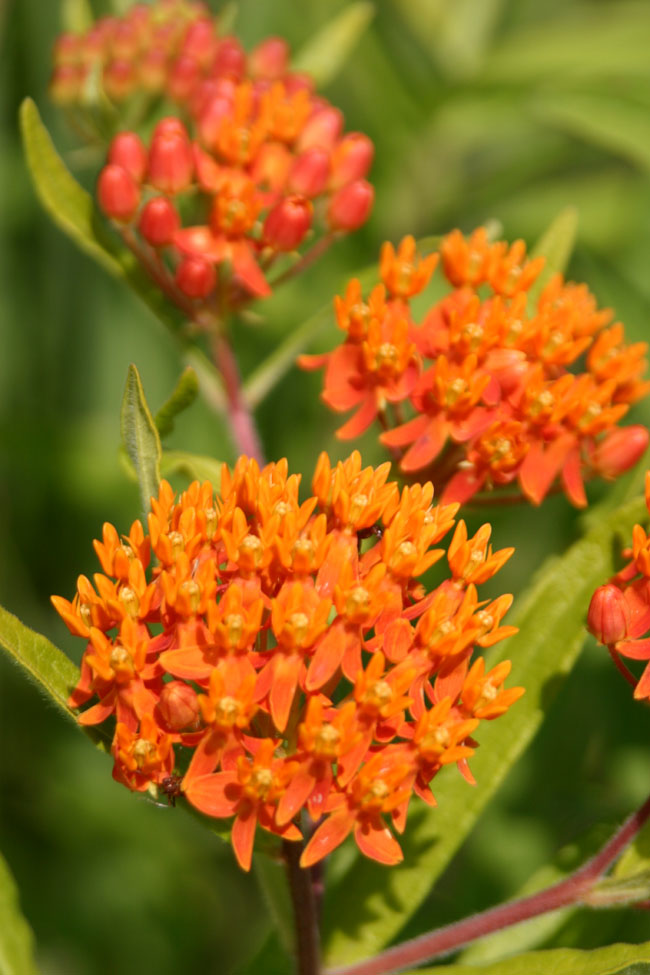 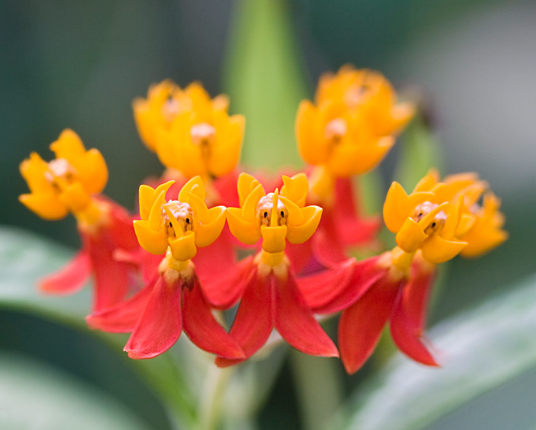 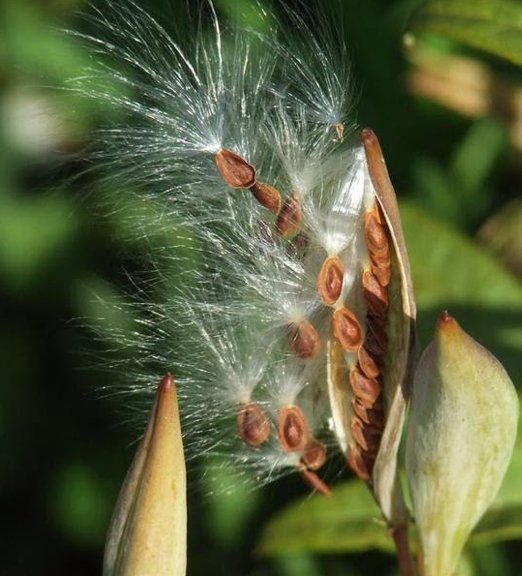 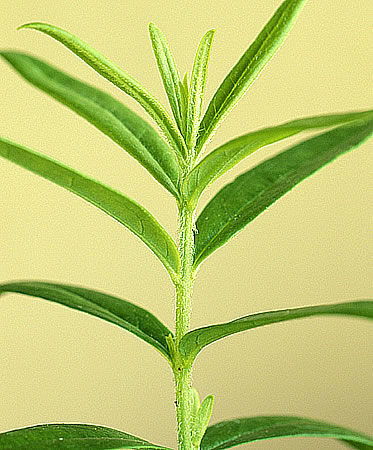 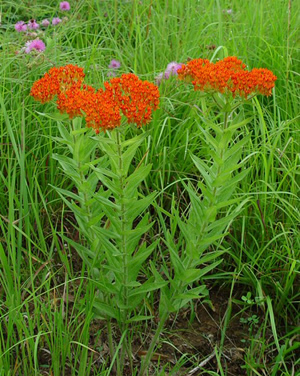 Butterfly milkweed
[Speaker Notes: Butterfly milkweed]
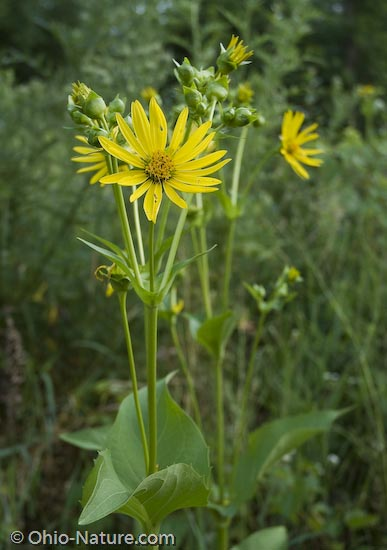 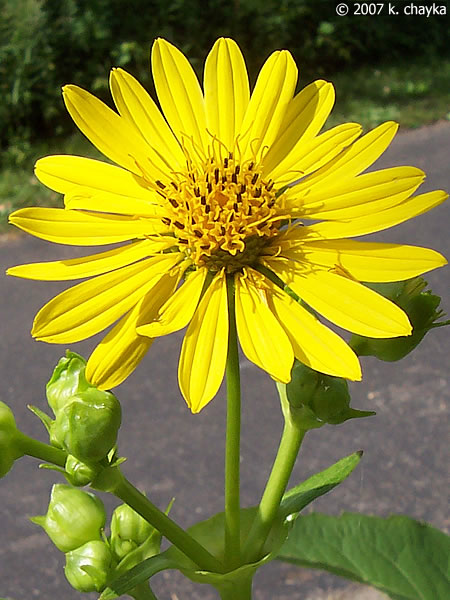 Cup plant
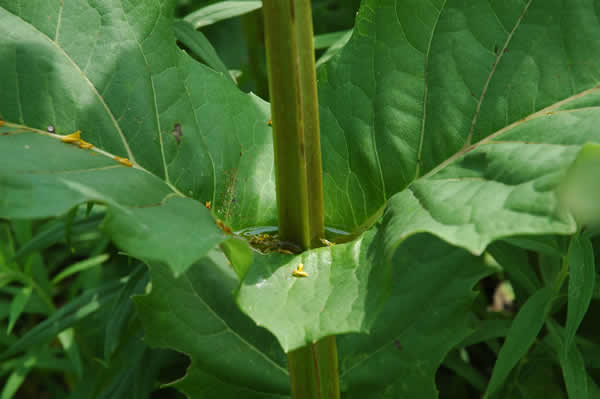 [Speaker Notes: Cup plant]
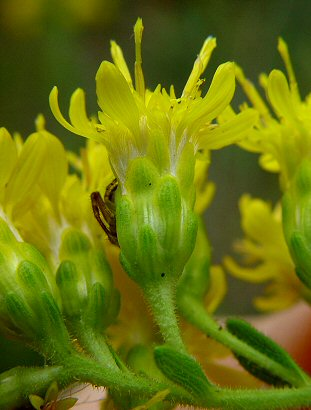 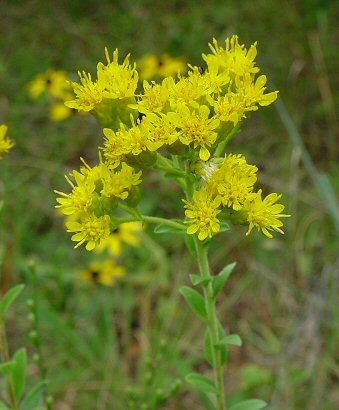 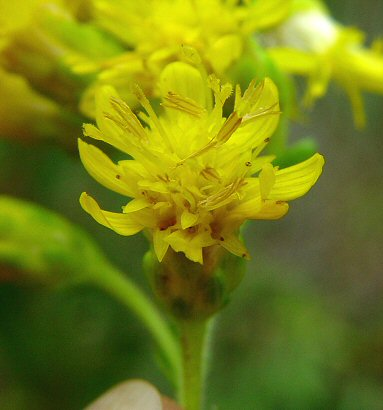 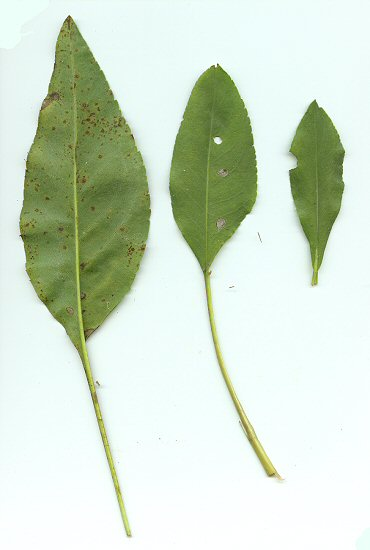 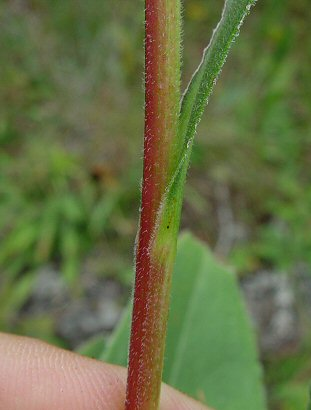 Rigid goldenrod
[Speaker Notes: Rigid goldenrod]
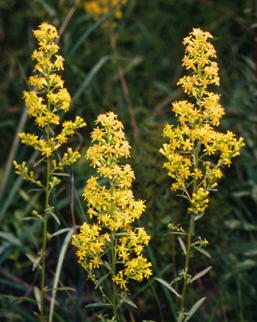 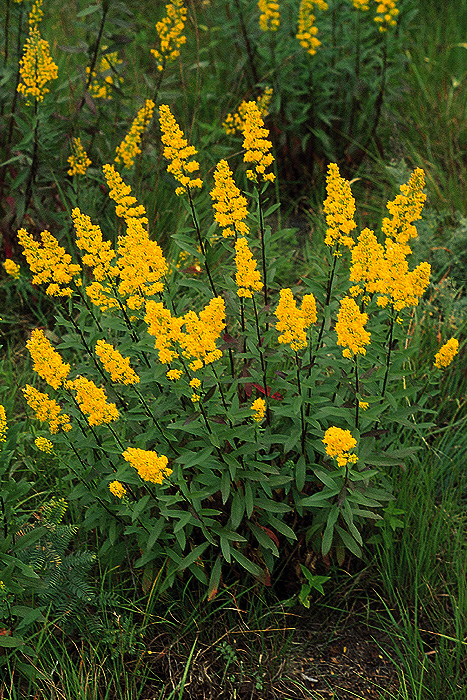 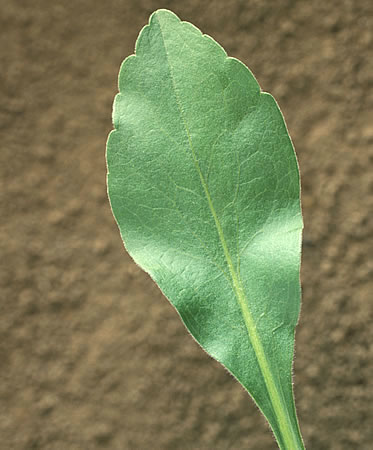 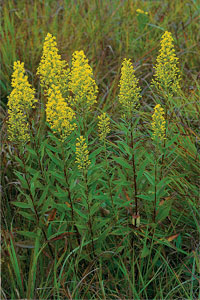 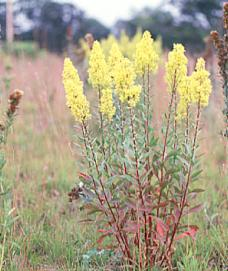 Showy goldenrod
[Speaker Notes: Showy goldenrod]
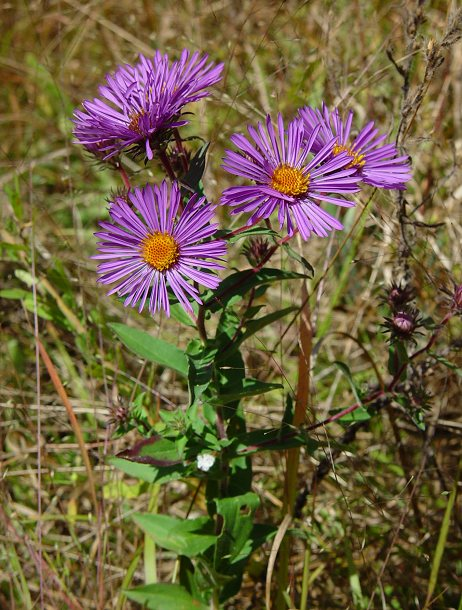 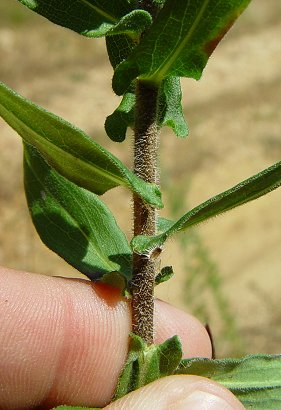 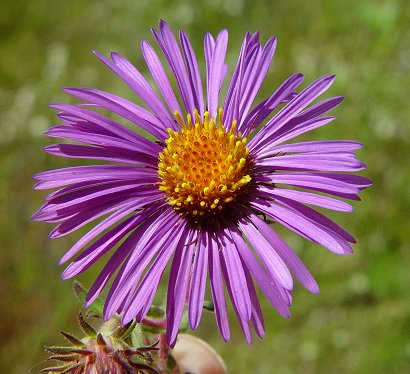 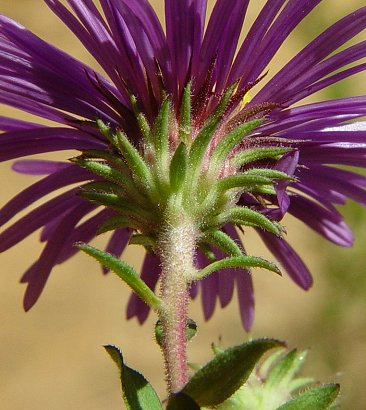 New England aster
[Speaker Notes: New England aster]